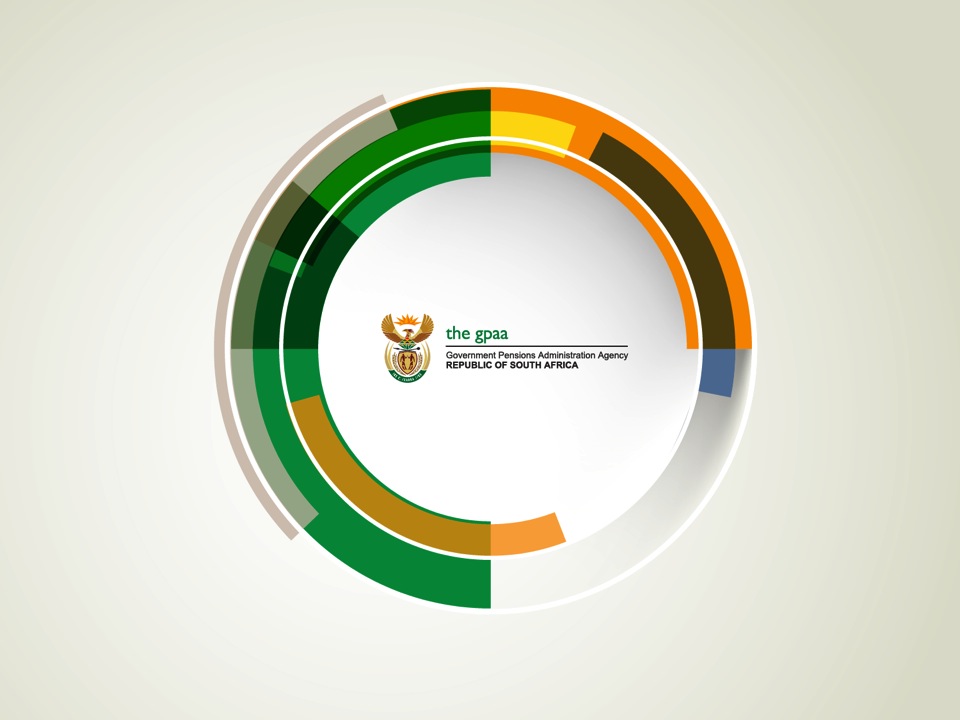 GPAA AUDIT REPORT 2020/2021 FINANCIAL YEAR
Your Benefits, Our responsibility
1
KEY BUDGET PRINCIPLES
The overall audit outcomes of GPAA remains unchanged from the unqualified audit findings that was achieved in the prior year.

GPAA has prepared annual performance report(APR) that is useful and reliable as no material findings were identified relating to the APR. This was due to the Government component implementing prior year recommendations and action plan. 

Compliance with laws and regulations at GPAA still remains an area of concern as material non-compliance were identified. These contraventions relate to procurement management, contract management, expenditure management and consequence management.
2
KEY BUDGET PRINCIPLES
One contract was awarded to bidder based on preference points that were not allocated and calculated in accordance with the requirements of the PPPFA.  
Internally identified by the GPAA when the tender was immediately cancelled and irregular expenditure of R2.4m was raised and reported to the AG.

Sufficient appropriate audit evidence could not be obtained that one contract was awarded to bidder based on points given for criteria that were stipulated in the original invitation for bidding. This was as a result of the advertised evaluation criteria that was not clear and specific. In some instances, the AG as unable to verify the outcomes that were reached at the due diligence phase of the bid evaluation. 
Though this was not classified as irregular expenditure per Auditor General  recommendations, the GPAA is busy with an investigation to ascertain whether there are any irregularities in awarding this contract.
3
KEY BUDGET PRINCIPLES
AG was unable to obtain sufficient appropriate audit evidence that disciplinary steps were taken against officials who had incurred irregular expenditure.  This was as a result of recommendations included in investigation reports. 

Actions taken by the GPAA since the Audit: 
Loss committee was established and has look at all investigation reports that were done.
All irregular expenditure that was presented to the Loss committee had no criminality or loss of funds. There was value for money spend in respect to the expenditures incurred. It was a matter of certain prescripts that were not followed in full that resulted into these irregularities.
Controls were put in place to avoid reoccurrence of the irregularities
Staff members that were found in the wrong by the investigation reports were given appropriate sanctions, including written warnings.
4
Effective and appropriate steps were not taken to prevent irregular expenditure amounting to R22 732 000, as disclosed in note 19 to the annual financial statements. 
Progress to date:  
Closing balance of Irregular Expenditure as at 31 March 2021 - R73, 872m
R16, 070m has been removed from irregular expenditure in line with PFMA regulations
R12, 343m has been sent for investigation and the reports are expected to be finalized by end February 2022
R7, 604m has been sent to the NT Chief Procurement Office for condonation.
R37, 855m investigations and consequent management in progress.

During the audit the AG identified and reported instances where payments were not made within the stipulated 30 days. Management is thus urged to implement corrective measures:  
Business units are engaged every month for invoices that could be pending on their units. The invoice payment delays had been placed on the cost centre manager’s performance contracts.
5
A number of key management positions are vacant. The instability in key management positions is reflected by the number of executives and senior managers acting in positions for a period exceeding twelve (12) months. This adversely impacts the government component`s strategic direction. 

The Executive positions, Chief Executive Officer, the Chief Operation’s Officer, the Chief Financial Officer and the Head of Corporate Services, were advertised in 2021 calendar year and all the shortlist and necessary information have been prepared and awaiting interviews. 

Key vacancies of Chief Risk Officer,  General Manager Support Services at Chief Director level were filled during the financial year, together with the Chief Audit Executive. The Chief Audit Executive has prioritized the filling of key vacancies within the Internal Audit Unit in 2022.
6
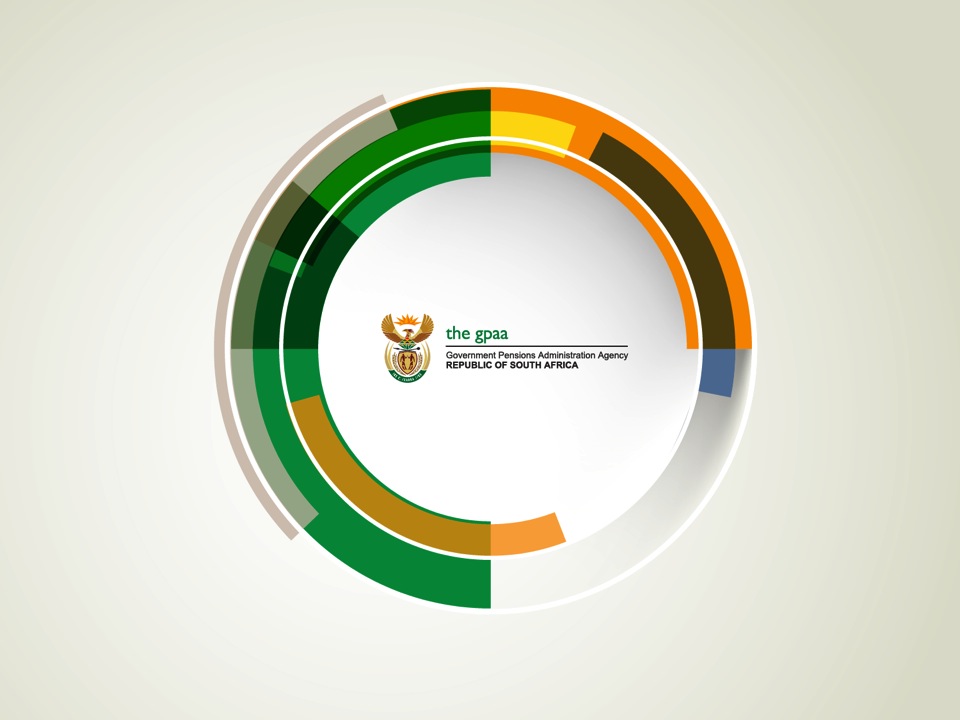 Thank You
7